This heading may have max. 3 lines.
Authors: Two lines are provided for authors. If there are more, the text will be automatically reduced in size. (Please avoid)
Affiliations: Two lines are also provided here. If there are more, the text will be reduced automatically. (Please avoid)
Dummy text
Duis leo. Sed fringilla mauris sit amet nibh. Donec sodales sagittis magna. Sed consequat,














Etiam ultricies nisi vel augue. Curabitur ullamcorper ultricies nisi. Nam eget Quisque rutrum. Aenean imperdiet. 
Etiam ultricies nisi vel augue. Curabitur ullamcorper ultricies nisi. Nam
Maecenas tempus, tellus eget condimentum rhoncus,










Duis leo. Sed fringilla mauris sit amet nibh. Donec sodales sagittis magna. Sed consequat,
Duis leo. Sed fringilla mauris sit amet nibh. Donec sodales sagittis magna. Sed consequat,
Headline (Calibri Bold, 40pt,Paragraph - spacing after... 30pt)
Subheading (Calibri Bold, 34pt, paragraph - spacing after... 16pt)
Continuous text (Calibri, 32pt, paragraph - spacing after... 16pt)
References/ captions (Calibri, 24pt, paragraph - spacing after... 11pt)
Bullets (Calibri, 32pt, rectangular character, paragraph - spacing after... 16pt)
ImageDistance from edge 1cm
Information on how to use the text box
The text box:
Power Point distinguishes between selecting the text box and selecting the text elements in the box. In the following examples, make sure that you have selected the text box and not its contents.
The text box automatically grows with its content. If the text box is to be extended in order to insert images or graphics, then the box can be extended downwards manually. To do this, press the right mouse button and select "Size and position". There, under "Text box" the field "Do not adjust size automatically” can be selected.
Copy+Paste ("ctrl+c", "ctrl+v") is the easiest way to create new boxes. To keep the two-column layout, align the text box with the vertical guides. You are supported by the magnetic guides. If the guides are hidden, move the mouse arrow until it hovers over the blue background and press the right mouse button. Select "Guide lines" from the "Grid and guide lines" menu.
To set up the spacing between the individual text boxes, move the top edge of the text box up until it lines up precisely with the previous box. Then press the right mouse button and select "Size and Position". There you will find the field "Vertical position" under "Position". Add 1cm to the indicated value.
ImageDistance from edge 1cm
ImageDistance from edge 1cm
References and affiliation logos
Author 1, Author 2, and Author 3, Journal, Volume, Year
Author 1, Author 2, and Author 3, Journal, Volume, Year 
Author 1, Author 2, and Author 3, Journal, Volume, Year 
Here is space for your references
Affiliation logos are optional!
Text box images
If there is to be an image next to the continuous text, the line breaks must be set manually. (Power Point unfortunately cannot wrap automatically.) Please use "Shift+Enter" for this, with a normal Enter a new paragraph will be started.
ImageDistance from edge 1cm
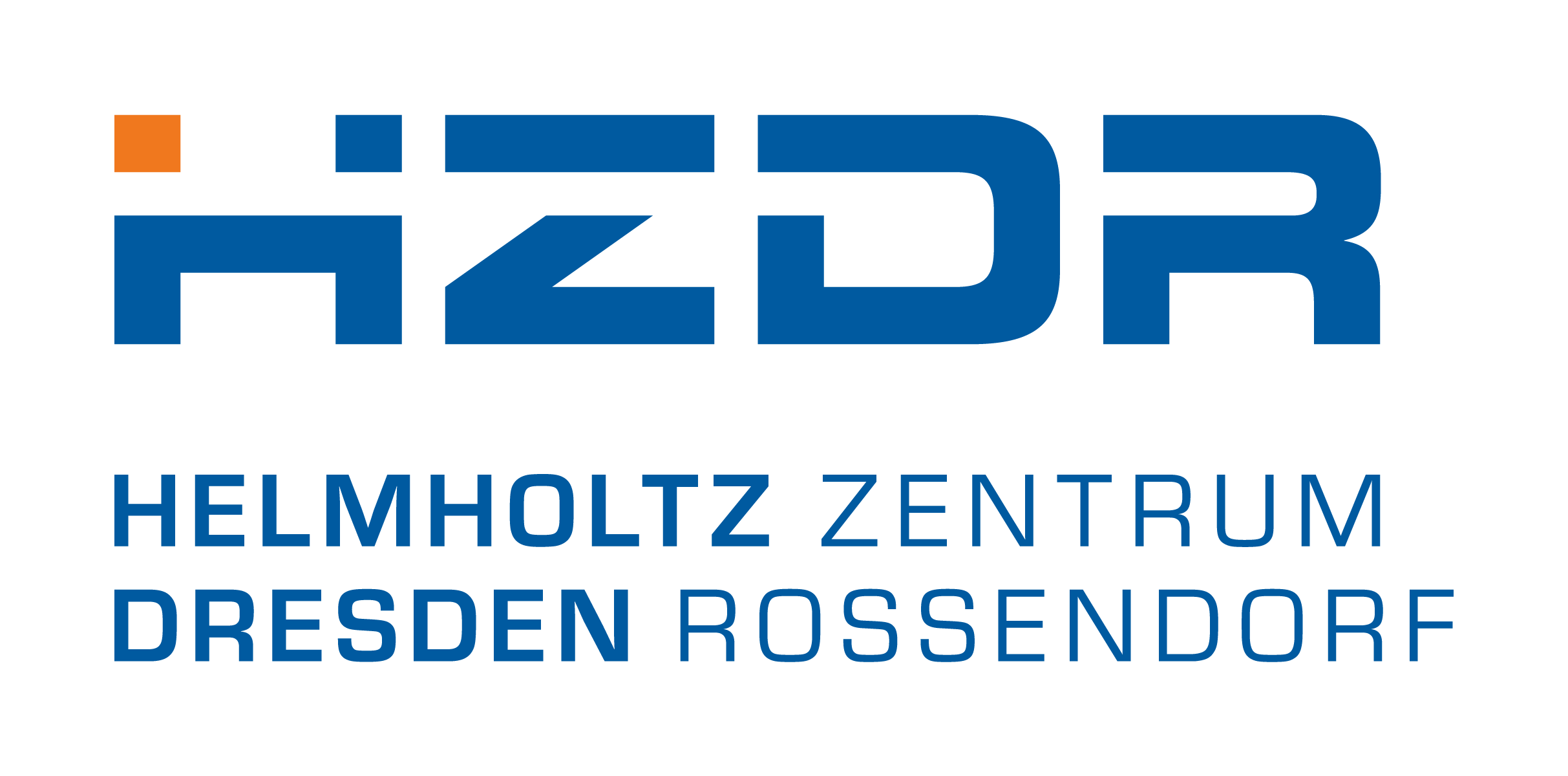 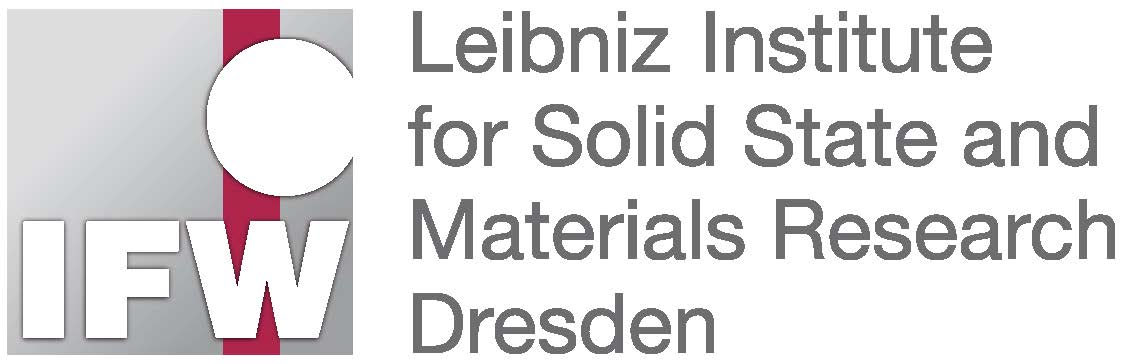 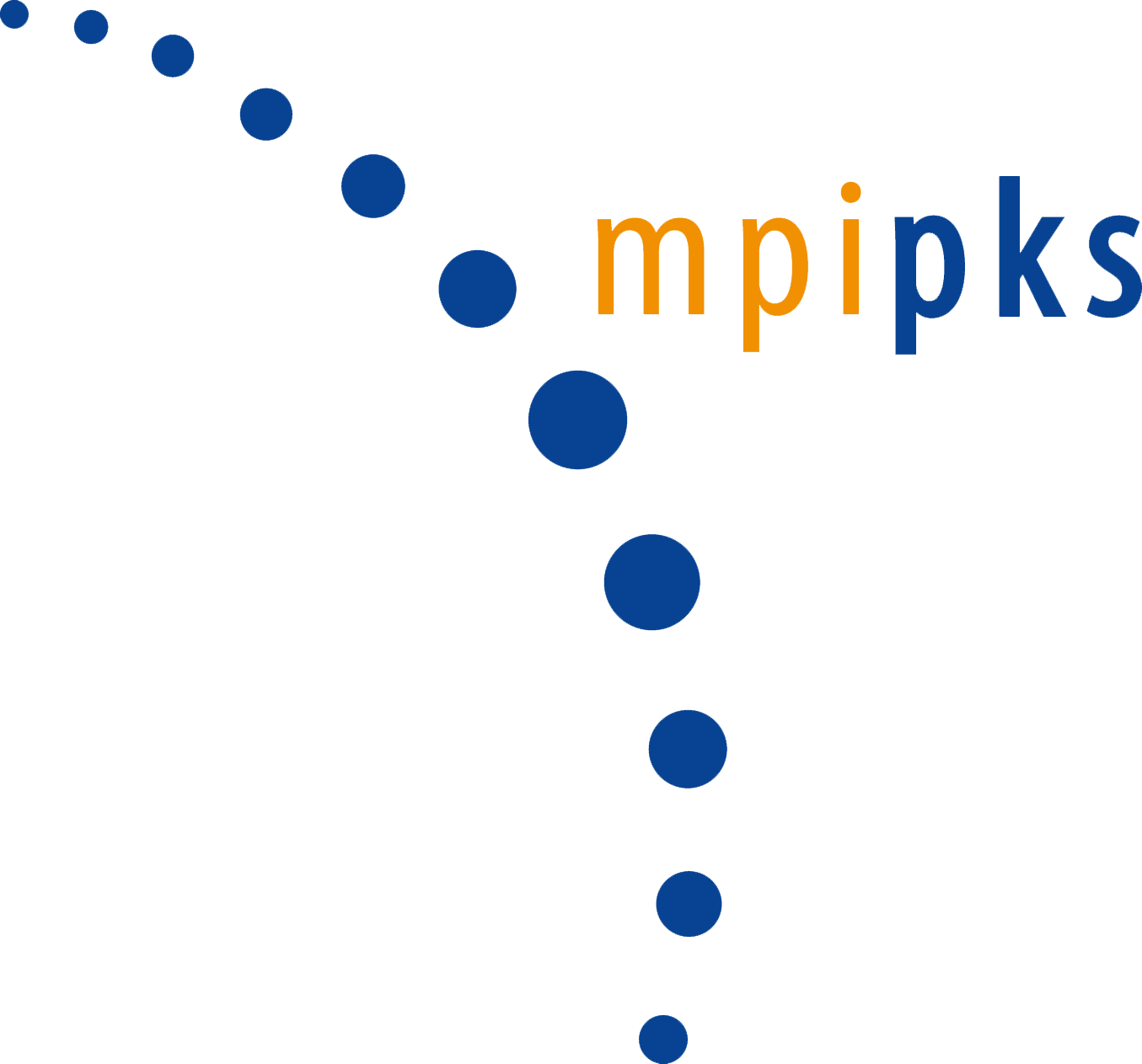 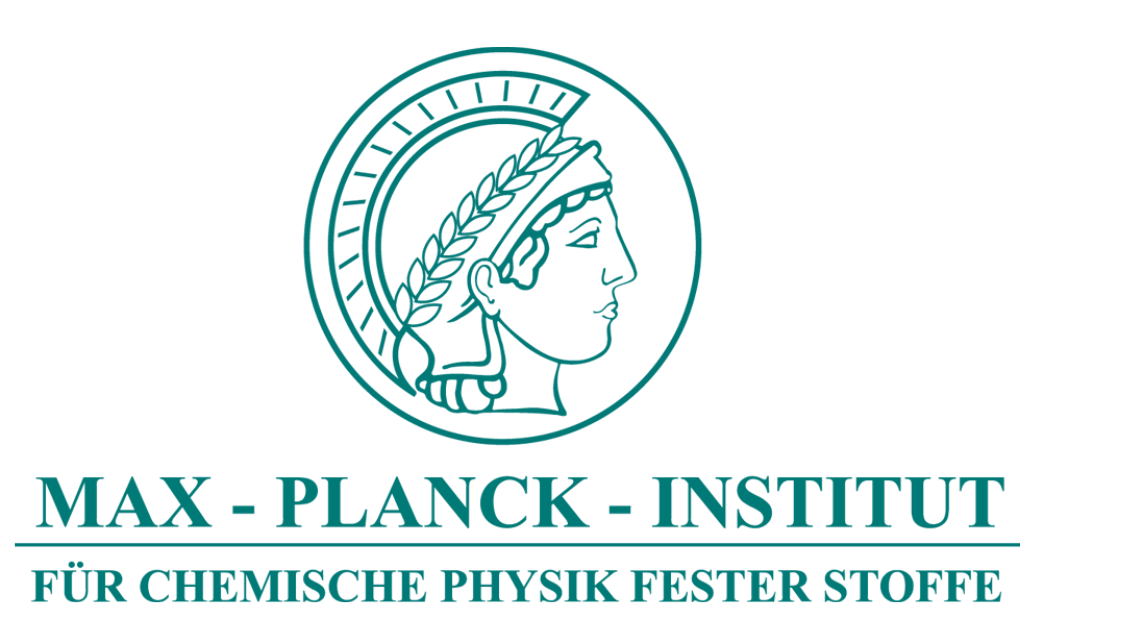 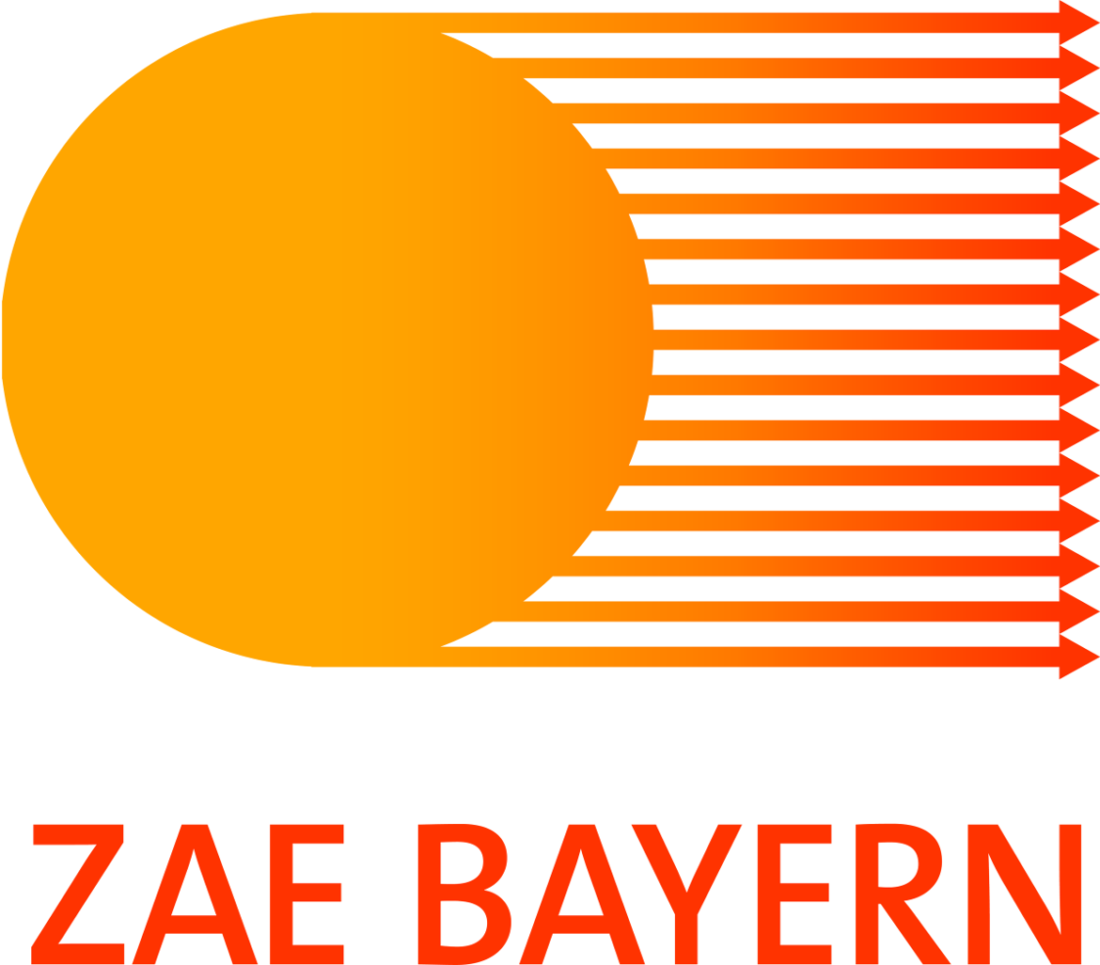